Aplikace fluorescence v in vivo zobrazovacíchmetodách
Sara Eliáš
In vivo fluorescence
Využívá sensitivní kamery
Rozptyl fotonů
Pozitiva:
Práce na makroskopické úrovni → celé tělo malých zvířat
Pozorování tkání v neporušeném stavu, za přirozených fyziologických podmínek
Nízké fluorescenční pozadí
Negativa:
Vlastní autofluorescence 
Náročnost na kontrastní látky/zobrazovací sondy
[Speaker Notes: Podobně fluorescenční mikroskopii – vhodné filtry, ale jiné úrovně
Umožňuje pozorování tkání v neporušeném stavu a za přorozených fyziologických podmínek X 1.neprůhledná tkáň absorbuje a rozptyluje fotony a vytváří silnou autofluorescenci, což způsobuje shromažďování temných signálů a jejich kvantifikaci, 2. komplikované in vivo prostředí klade vysoké nároky na kontrastní látky/zobrazovací sondy – biologicky stabilní, v organismu se musí přednostně hromadit na cílovém místě]
IVIS Spectrum Preclinical In Vivo Imaging System
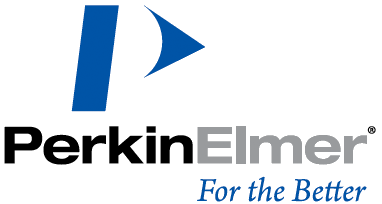 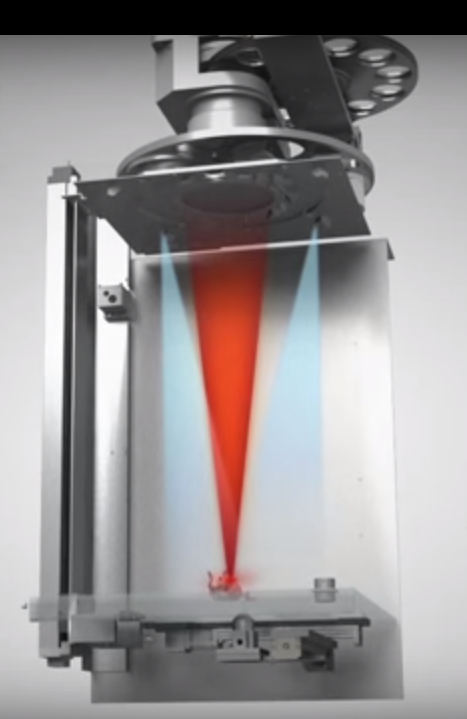 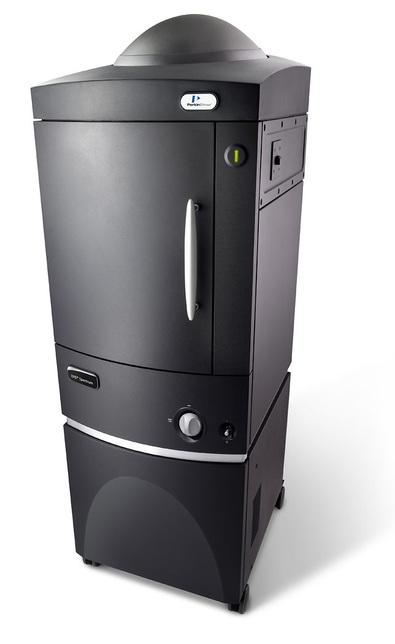 http://www.perkinelmer.com/catalog/product/id/ivisspe
https://www.youtube.com/watch?v=vKMva9XauBA
http://www.perkinelmer.com/
Epi-illumination
Povrchová, podpovrchová fluorescence
Světlo neprochází skrz
Lineární závislost na koncentraci fluorochromu
Nelineární závislost na hloubce a optických vlastností okolní tkáně
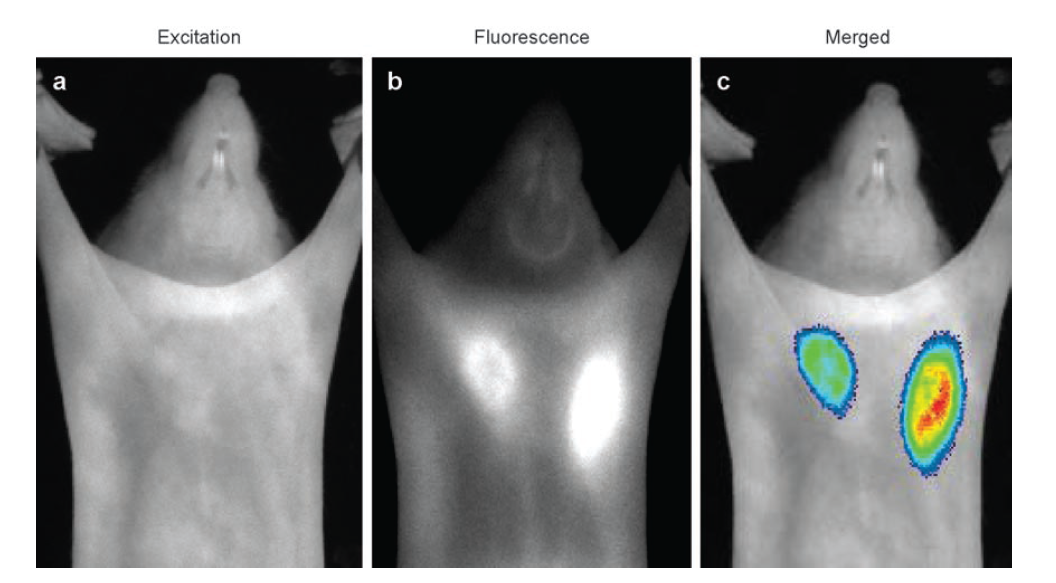 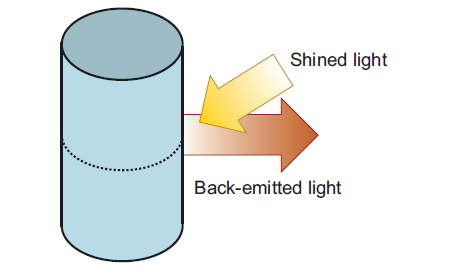 Ntziachristos V., Annu. Rev. Biomed. Eng., 8:1–33
Transillumination
Světlo svítí skrz tkáň
Podobné nelineární závislost jako u epi – illumination
Výsledný obraz je normalizován
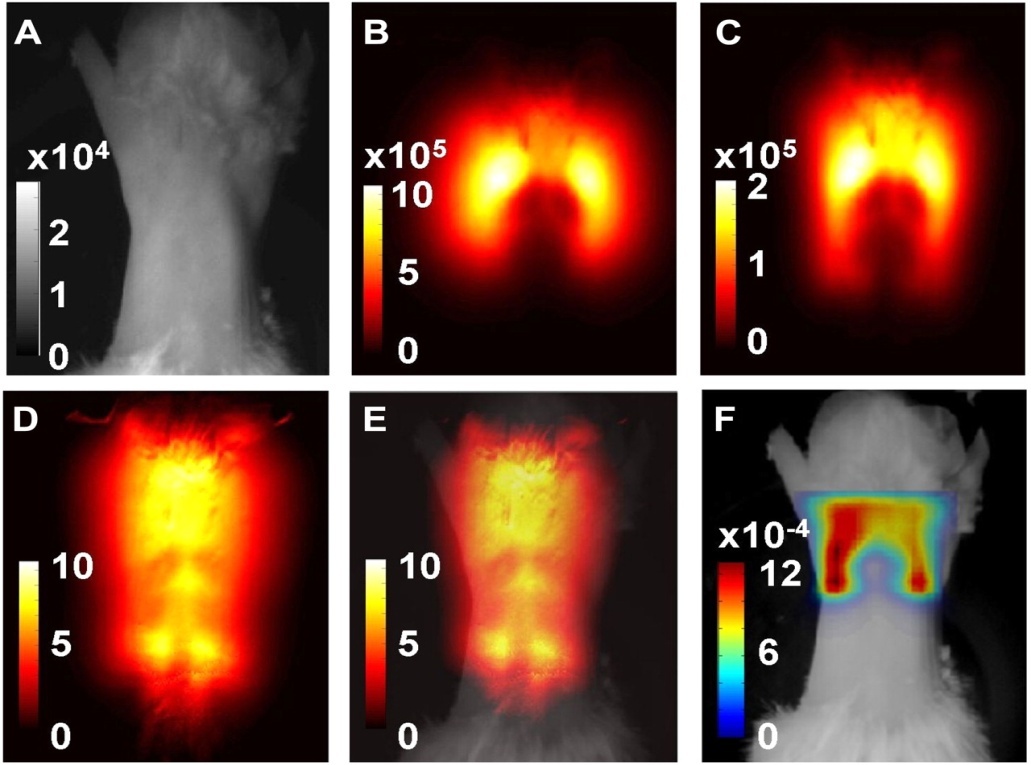 Haller J., et all., 2008, Journal of Applied Physiology
[Speaker Notes: http://jap.physiology.org/content/104/3/795]
Zobrazovací sondy
Molekuly absorbující v blízké infračervené oblasti (700 – 1000 nm)
Polymethiny ( aj. polymethines) – pentamethine, heptamethine cyanines
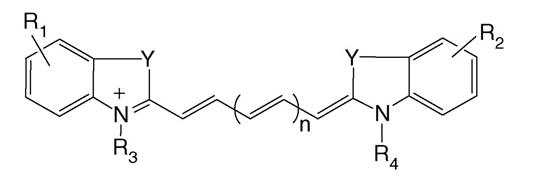 Rao J. et al., 2007, Current Opinion in Biotechnology, 18:17–25
[Speaker Notes: Většina tkání generuje malou infračervenou fluorescenci]
Necílené sondy
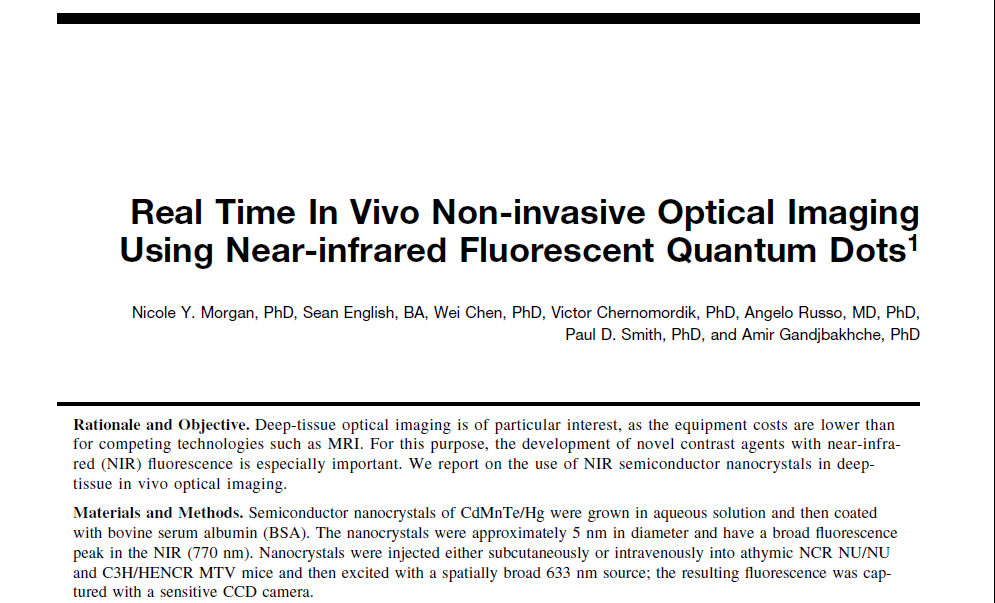 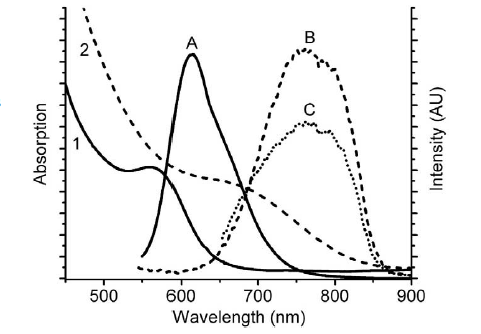 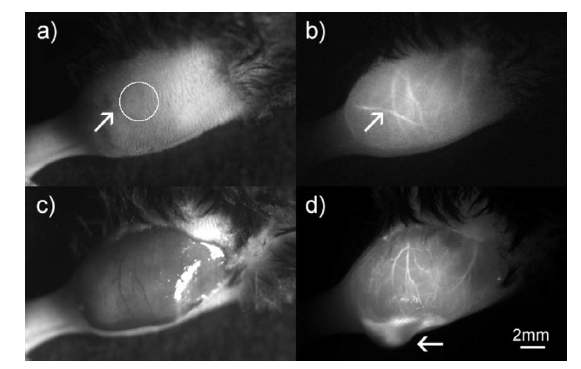 CdMnTeHg/BSA
Morgan N. Y., et all., 2005, Acad Radiol, 2:313–323.
Aktivované sondy
Váže se na konkrétní cíl
Složeny ze dvou částí – fluorochromu a ligandu
Ligand - malé molekuly, proteiny, peptidy, protilátky
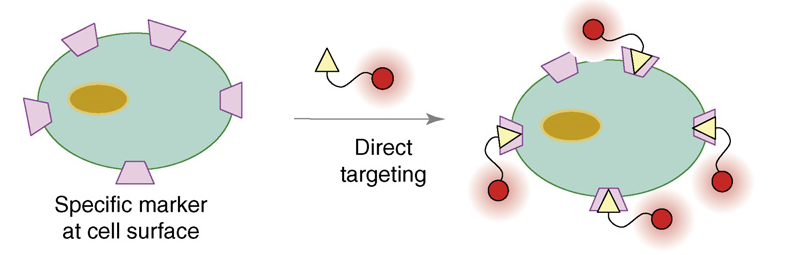 Rao J. et al., 2007, Current Opinion in Biotechnology, 18:17–25
[Speaker Notes: Zobrazování tumorů – hodně receptorů]
Aktivované sondy
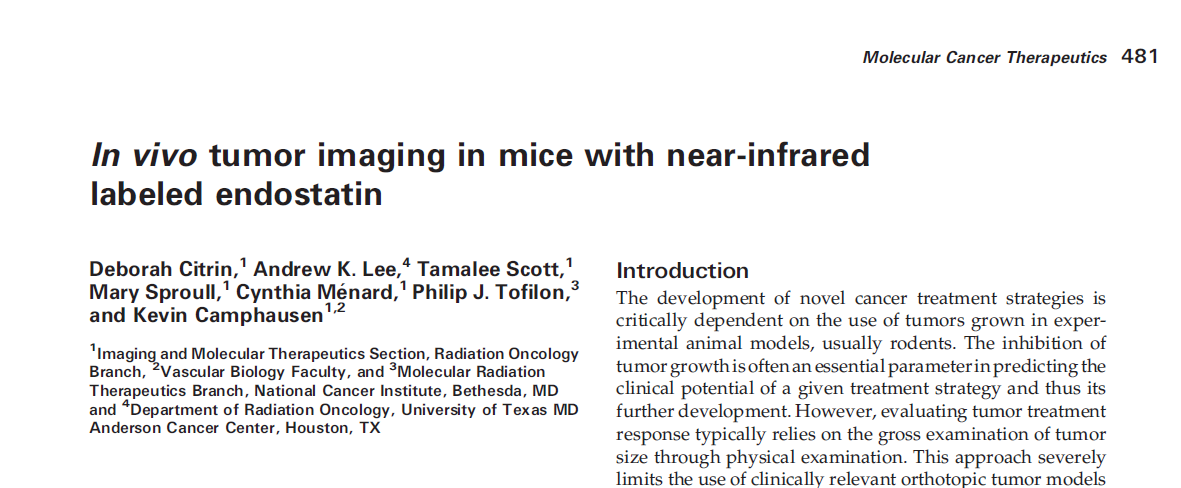 endostatin-Cy5.5
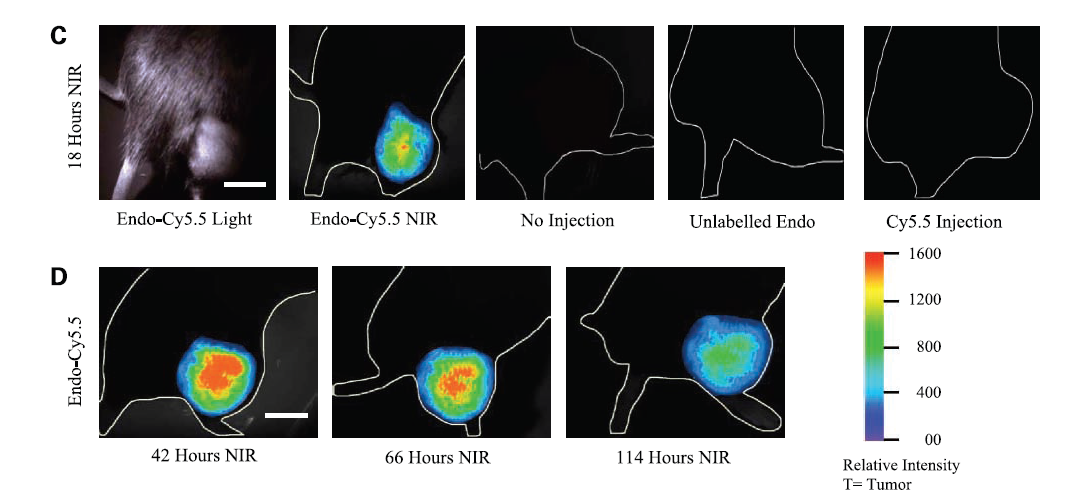 Citrin D., et all., 2004, Molecular Cancer Therapeutics, 3(4):481-8.
Fluorescentní proteiny v blízké infračervené oblasti
Transparentnost savčích tkání je dána hemoglobinem a melaninem (absorpce v 650 nm) a vodou (absorpce 900 nm)
Vyšší poměr signálu k pozadí → vyšší rozlišení
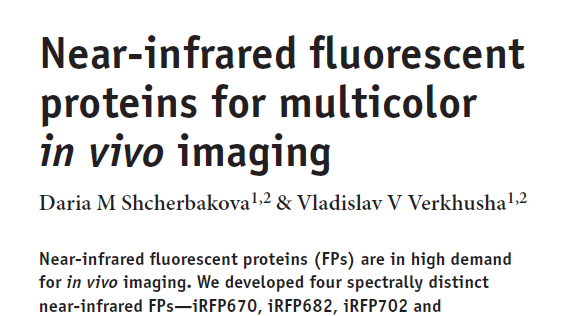 iRFP670 (dole v levo) 
iRFP713 (noho v pravo)
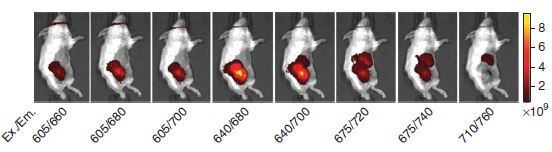 Shcherbakova D. M., et all., 2013, Nature Methods 10, 751–754.
.
Zdroje
Rao J. et al., 2007, Fluorescence imaging in vivo: recent advances, Current Opinion in Biotechnology, 18:17–25
Haller J., et all., 2008, Visualization of pulmonary inflammation using noninvasive fluorescence molecular imagine,  Journal of Applied Physiology, 795-802.
Morgan N. Y., et all., 2005, Real Time In Vivo Non-invasive Optical Imaging Using Near-infrared Fluorescent Quantum Dots, Acad Radiol, 2:313–323.
Citrin D., et all., 2004, In vivo tumor imaging in mice with near-infrared labeled endostatin, Molecular Cancer Therapeutics, 3(4):481-8.
Ntziachristos V.,  2006, Fluorescence Molecular Imaging, Annu. Rev. Biomed. Eng., 8:1–33
Shcherbakova D. M., et all., 2013, Near-infrared fluorescent proteins for multicolor in vivo imaging, Nature Methods 10, 751–754. 
http://blog.addgene.org/in-living-color-the-skinny-on-in-vivo-imaging-tools
http://www.perkinelmer.com/catalog/product/id/ivisspe
https://www.youtube.com/watch?v=vKMva9XauBA
[Speaker Notes: http://organonet.med.muni.cz/media/62515/vy_09.pdf]
Zdroje obrázků
Haller J., et all., 2008, Visualization of pulmonary inflammation using noninvasive fluorescence molecular imagine,  Journal of Applied Physiology, 795-802.
Morgan N. Y., et all., 2005, Real Time In Vivo Non-invasive Optical Imaging Using Near-infrared Fluorescent Quantum Dots, Acad Radiol, 2:313–323.
Citrin D., et all., 2004, In vivo tumor imaging in mice with near-infrared labeled endostatin, Molecular Cancer Therapeutics, 3(4):481-8.
Shcherbakova D. M., et all., 2013, Near-infrared fluorescent proteins for multicolor in vivo imaging, Nature Methods 10, 751–754.
Ntziachristos V.,  2006, Fluorescence Molecular Imaging, Annu. Rev. Biomed. Eng., 8:1–33
http://www.perkinelmer.com/catalog/product/id/ivisspe
https://www.youtube.com/watch?v=vKMva9XauBA
http://www.perkinelmer.com/
Děkuji za pozornost
Sara Eliáš
409310@mail.muni.cz